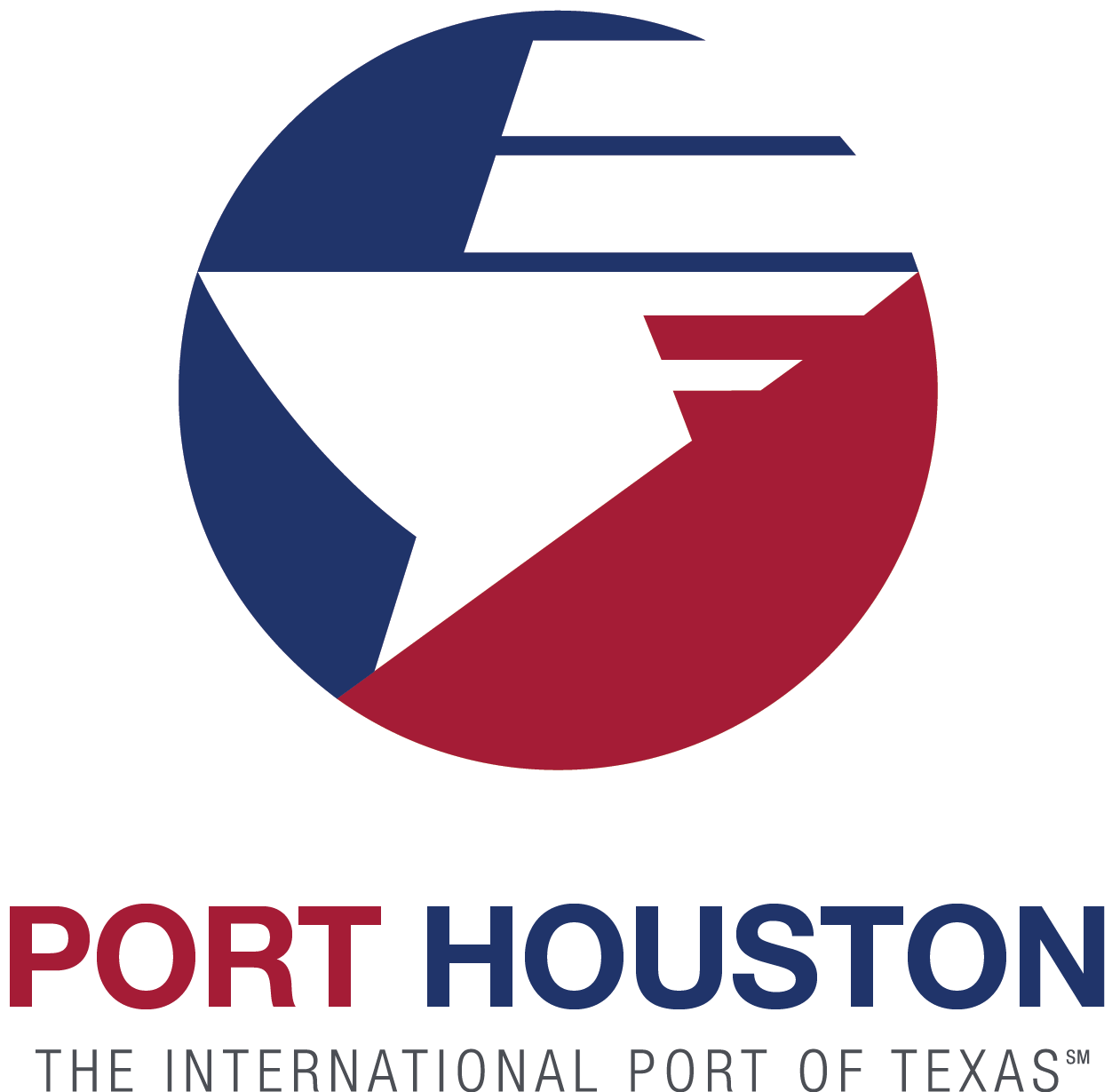 RFQ-546 Removal and Replacement of Ramp Road 7 Speed Gate
Alvin J. Jackson, PE  |  Project Manager   |  Project & Construction Management (PCM)
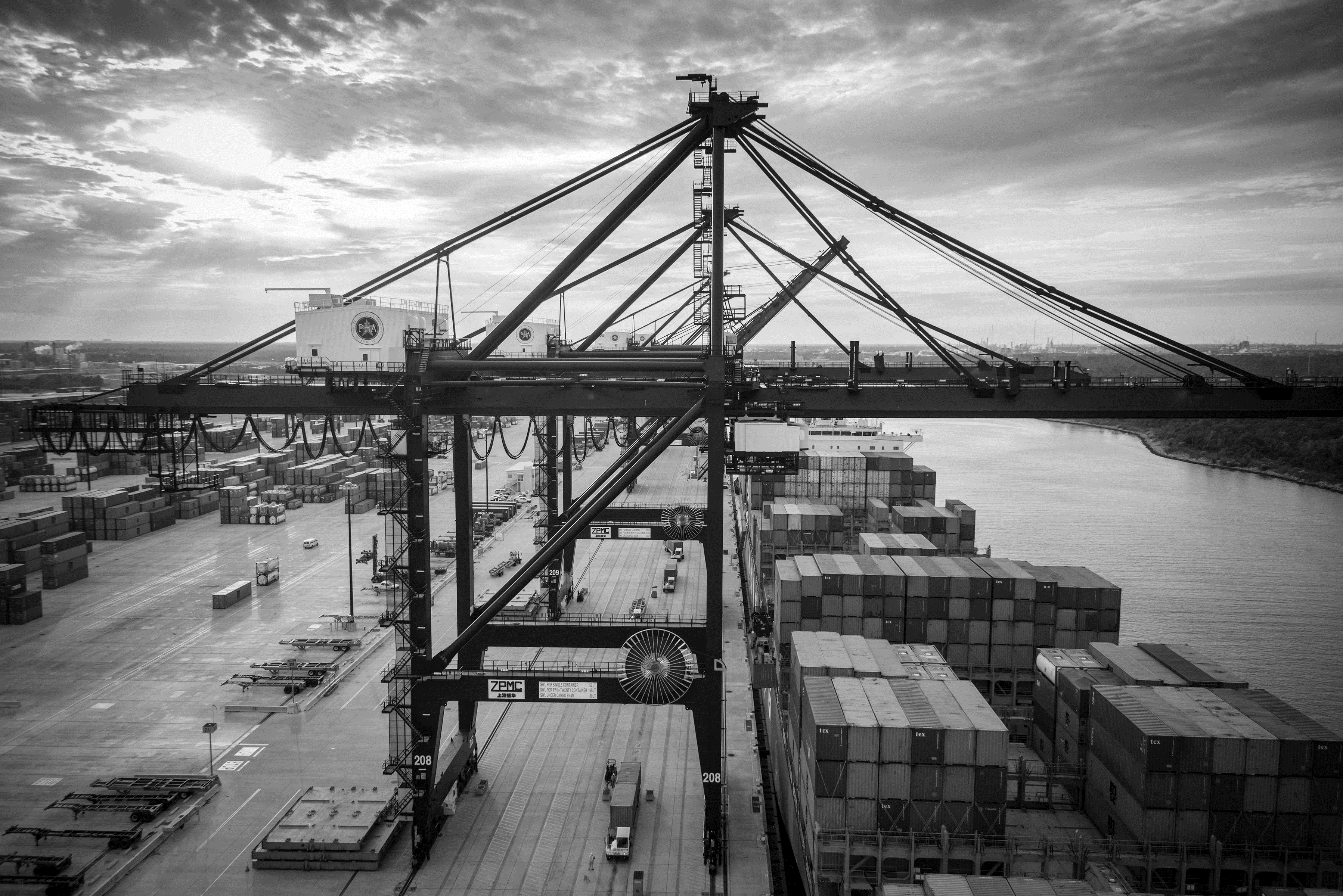 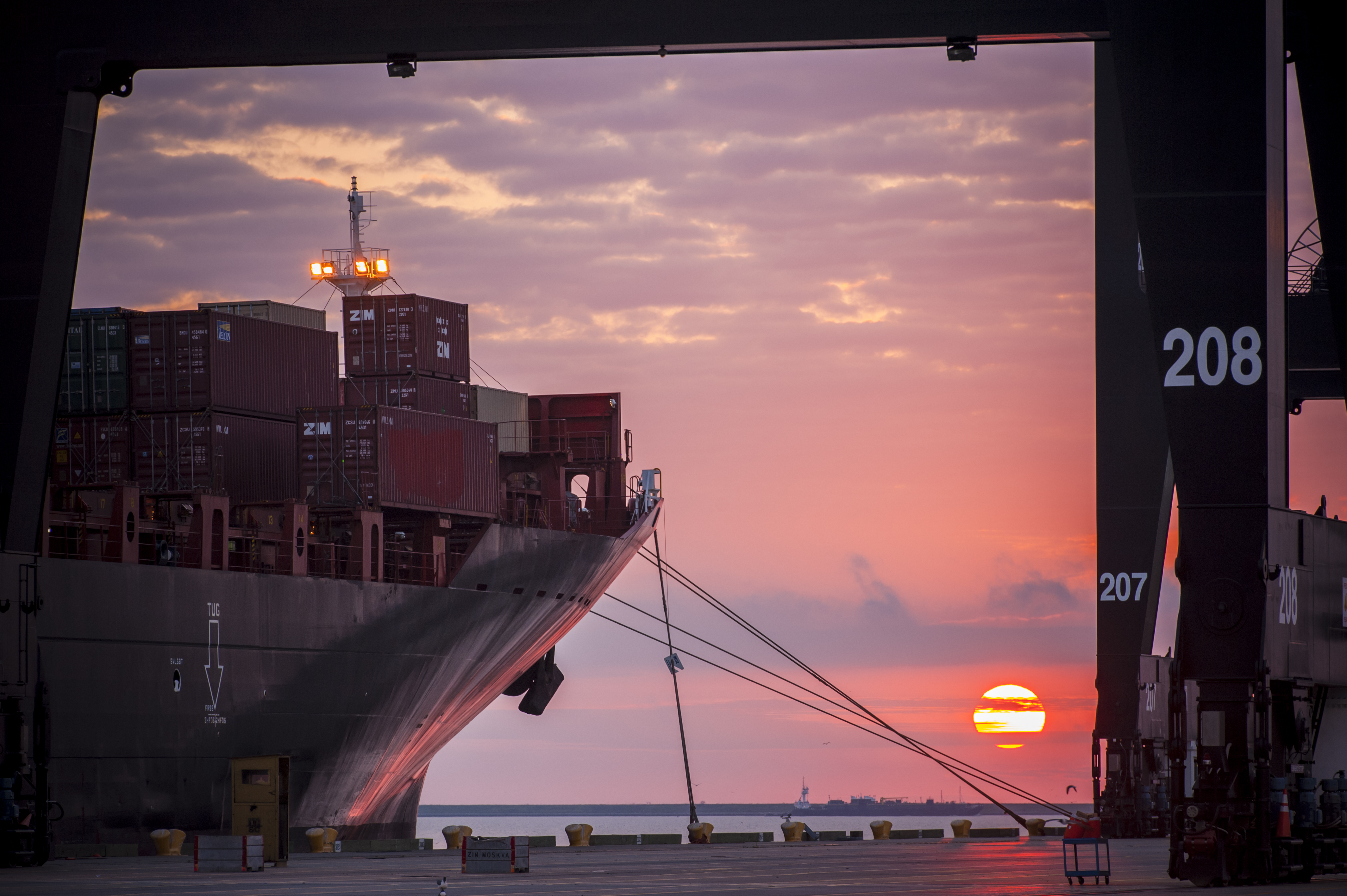 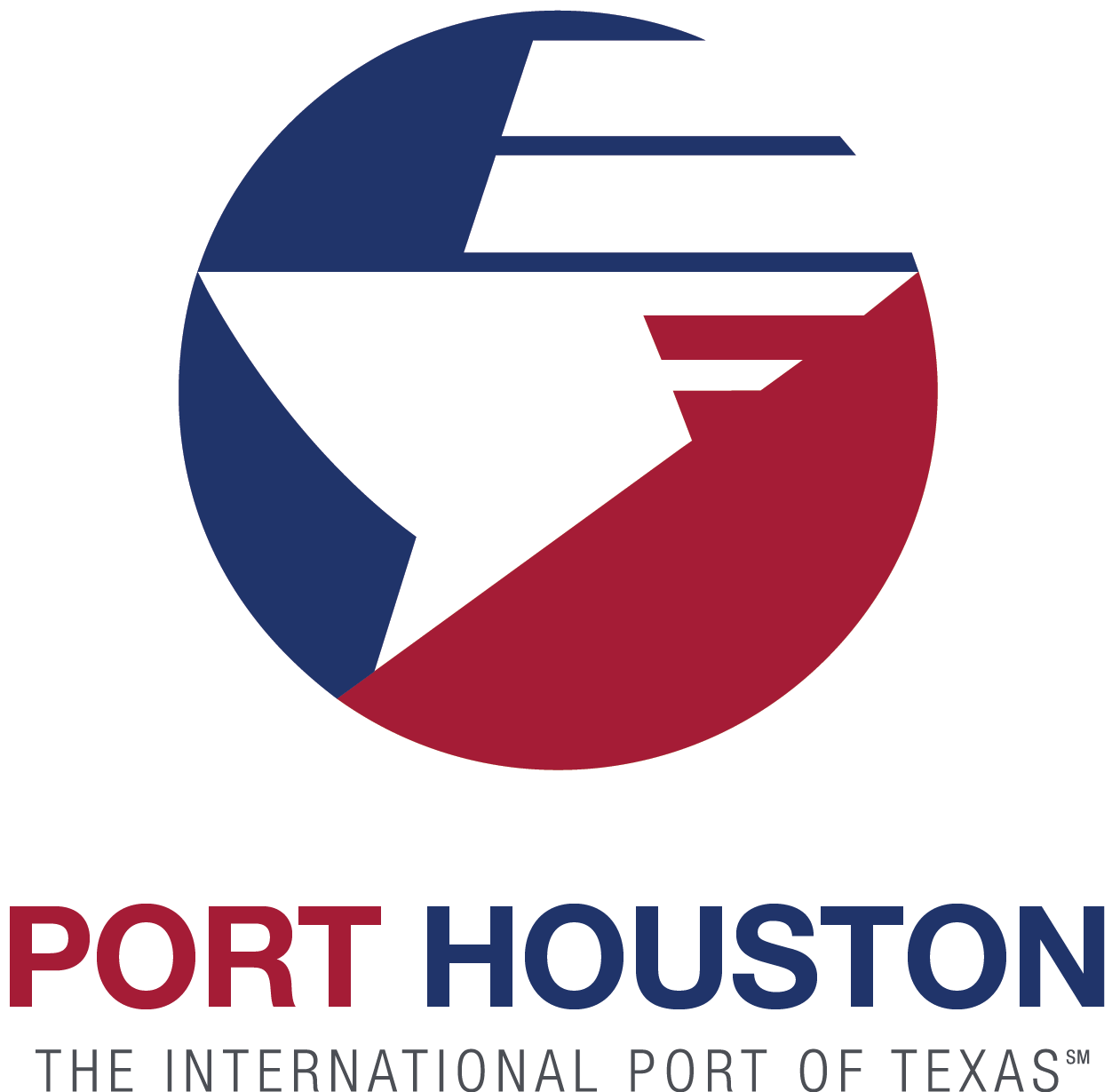 Port Commission
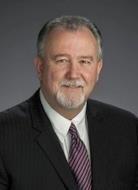 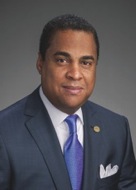 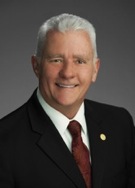 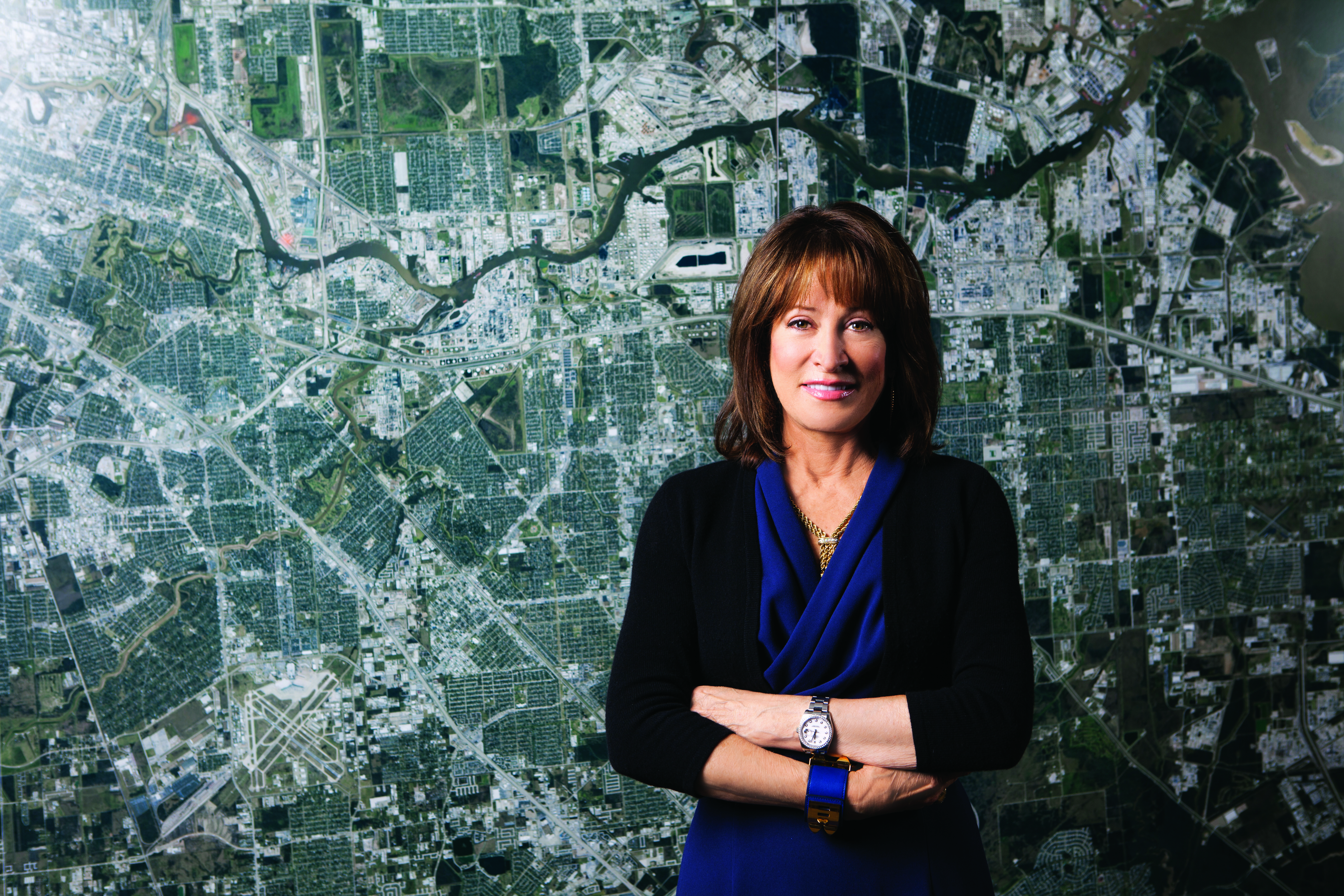 Stephen H. DonCarlos
Theldon R. Branch, III
Dean E. Corgey
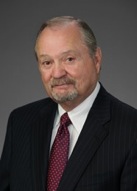 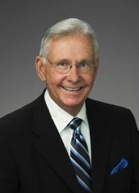 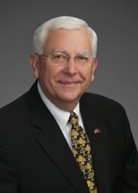 Janiece M. Longoria
Chairman
John D. Kennedy
Roy D. Mease
Clyde Fitzgerald
WELCOME MESSAGE  |  2
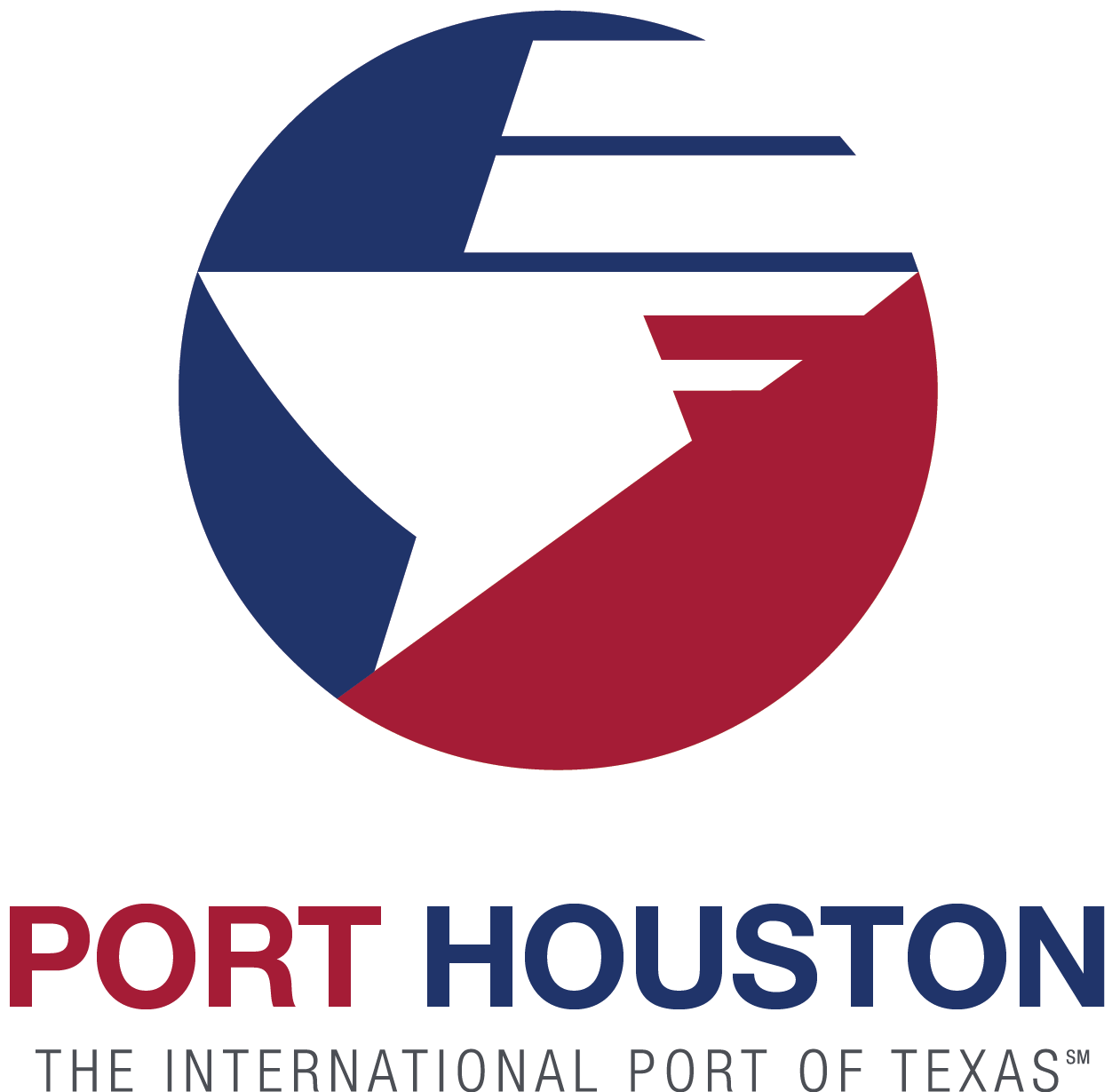 RFQ-546
Introductions

Procurement

Selection Criteria

Scope of Services

Photos

Questions

All attendees must sign in and indicate attendance for site visit and TWIC cardholders
RFQ-546
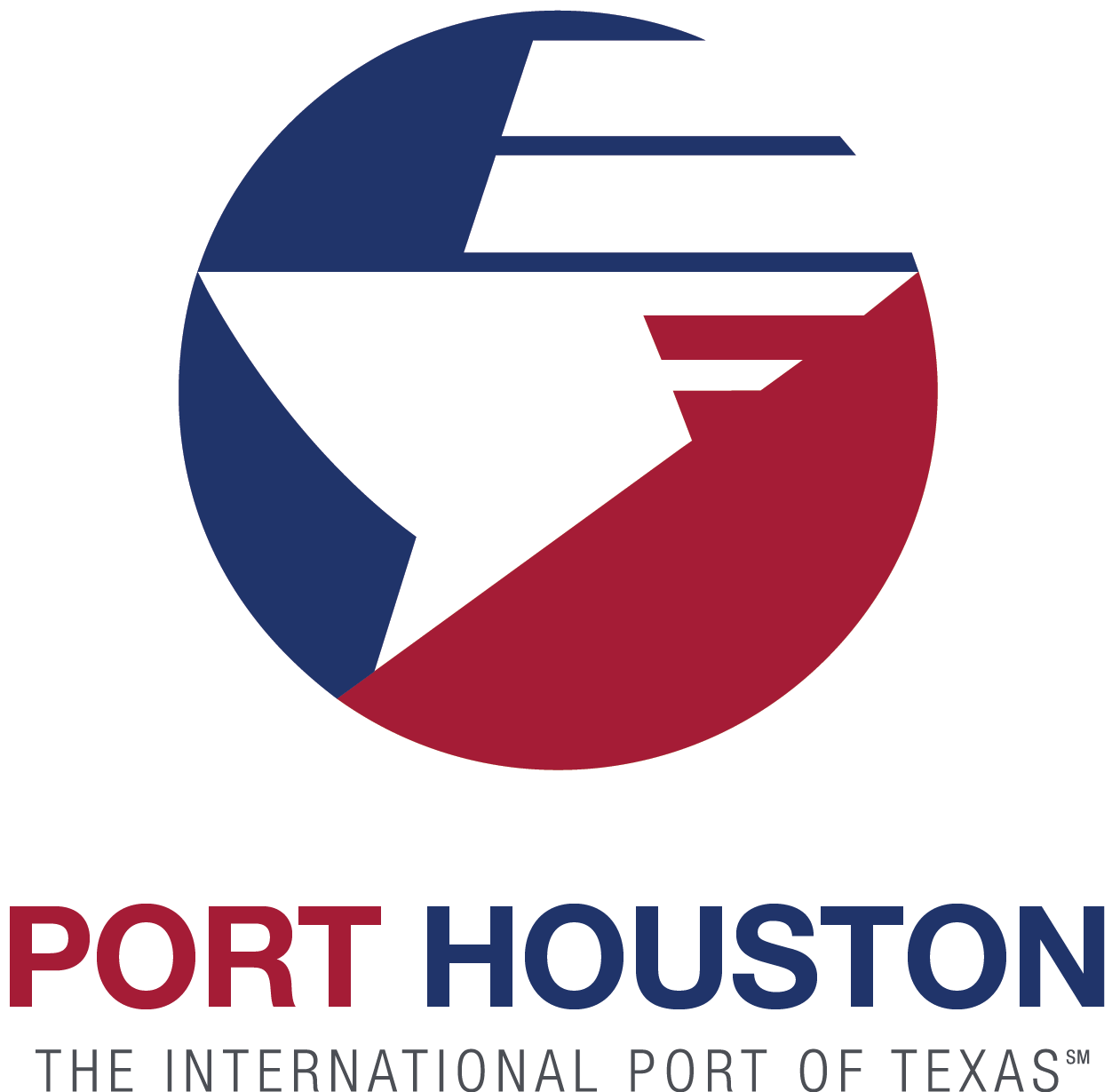 PHA Personnel:
Alvin Jackson, P.E., - Project Manager

Pedro Gonzales – Small Business Development

Yvette Camel-Smith – Director of Procurement
RFQ-546
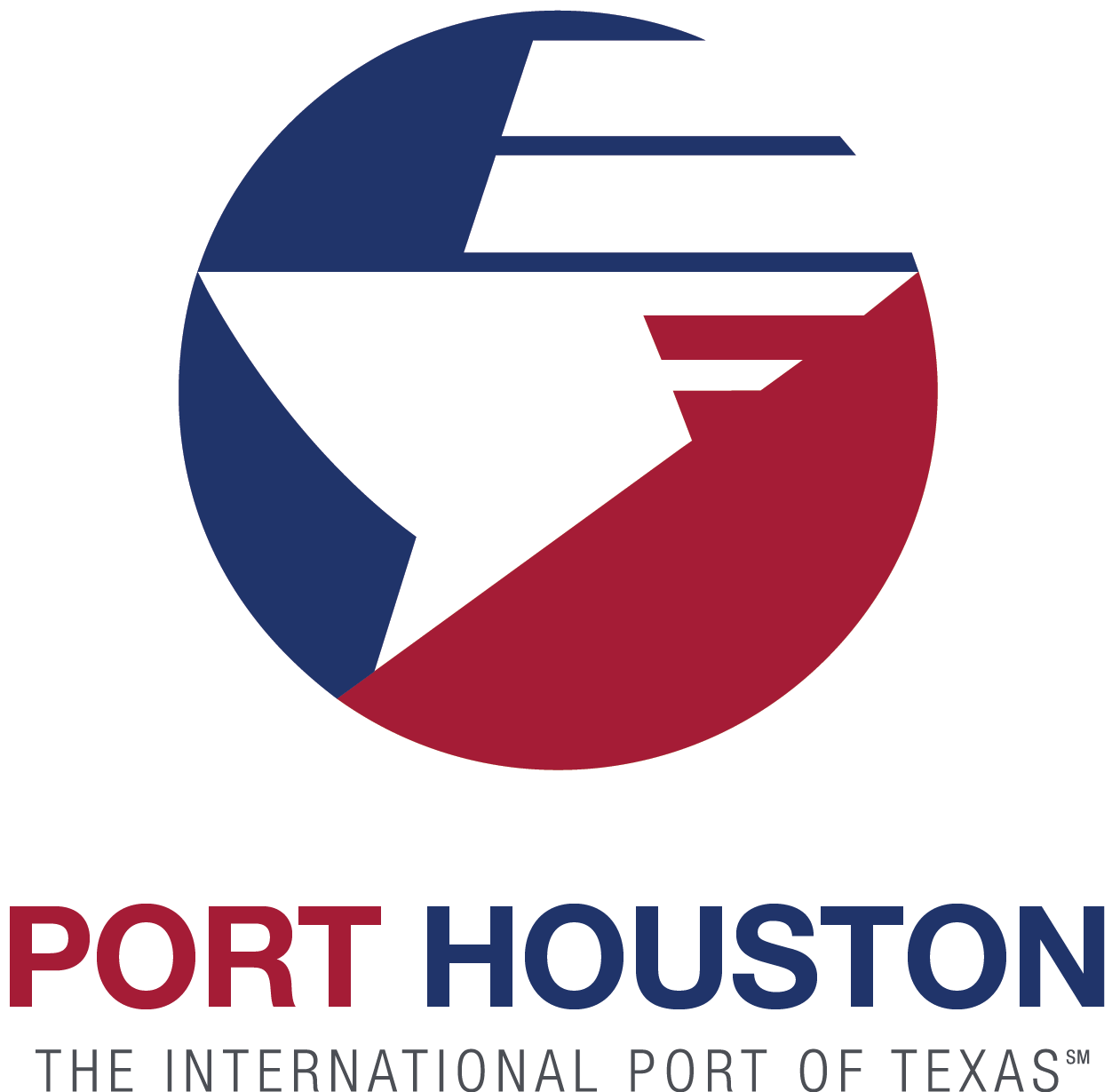 Procurement:
Request for Qualifications (RFQ) due November 15, 2017 no later than 11:00 A.M.

Five (5) hard copies packaged in one sealed envelope

Facsimile copies are not acceptable

All responses to the RFQ will be dated and the time received recorded upon
receipt. PHA will not be responsible for late or incomplete responses due to
mistakes or delays of the Respondent or carrier used by the Respondent or
weather delays. A postmark is not sufficient. 
LATE SUBMITTALS WILL NOT BE EVALUATED.
RFQ-546 Selection Criteria
Most Highly Qualified Provider
Using Criteria and Relative Weight
CRITERIA 

RESPONDENT’S REPUTATIONS AND QUALITY OF SERVICES

PRESONNEL QUALIFICATIONS AND EXPERIENCE

OVERALL COMPLIANCE WITH PORT AUTHORITY POLICIES
RELATIVE WEIGHT 

45%

50%


5%

100%
RFQ-546 Scope of Services
Prepare demolition plans to disconnect all power, conduit, access control, card readers, and cameras, including the demolition of the foundation to grade and removal of the speed gate to controller.

Design plans to include a new drill shaft foundation for the new speed gate and reconnection of the existing conduits to all the access infrastructure, lighting, card reader, ground loops, power, cameras, and the main control panel.

Coordinate design plans with PHA’s Information Technology department such that all access control programming, interfacing, and connectivity with the security network can be implemented with that department’s personnel or its contractor.
RFQ-546 Scope of Services (cont’d)
PHA will provide the original geotechnical report. The original design documents that installed the existing gate including foundation and infrastructure.

Preparation of all construction-related documents, including assistance in preparing competitive sealed proposals (CSP), competitive sealed bids (CSB), or any other solicitation packages for any related PHA construction projects.

Proposal- and construction-phase services in support of pre-proposal, preconstruction, and other meetings; review of submittals and shop drawings; responses to Requests for Information (RFI); assistance with change orders; and documentation of as-built archives.
RFQ-546 Photos
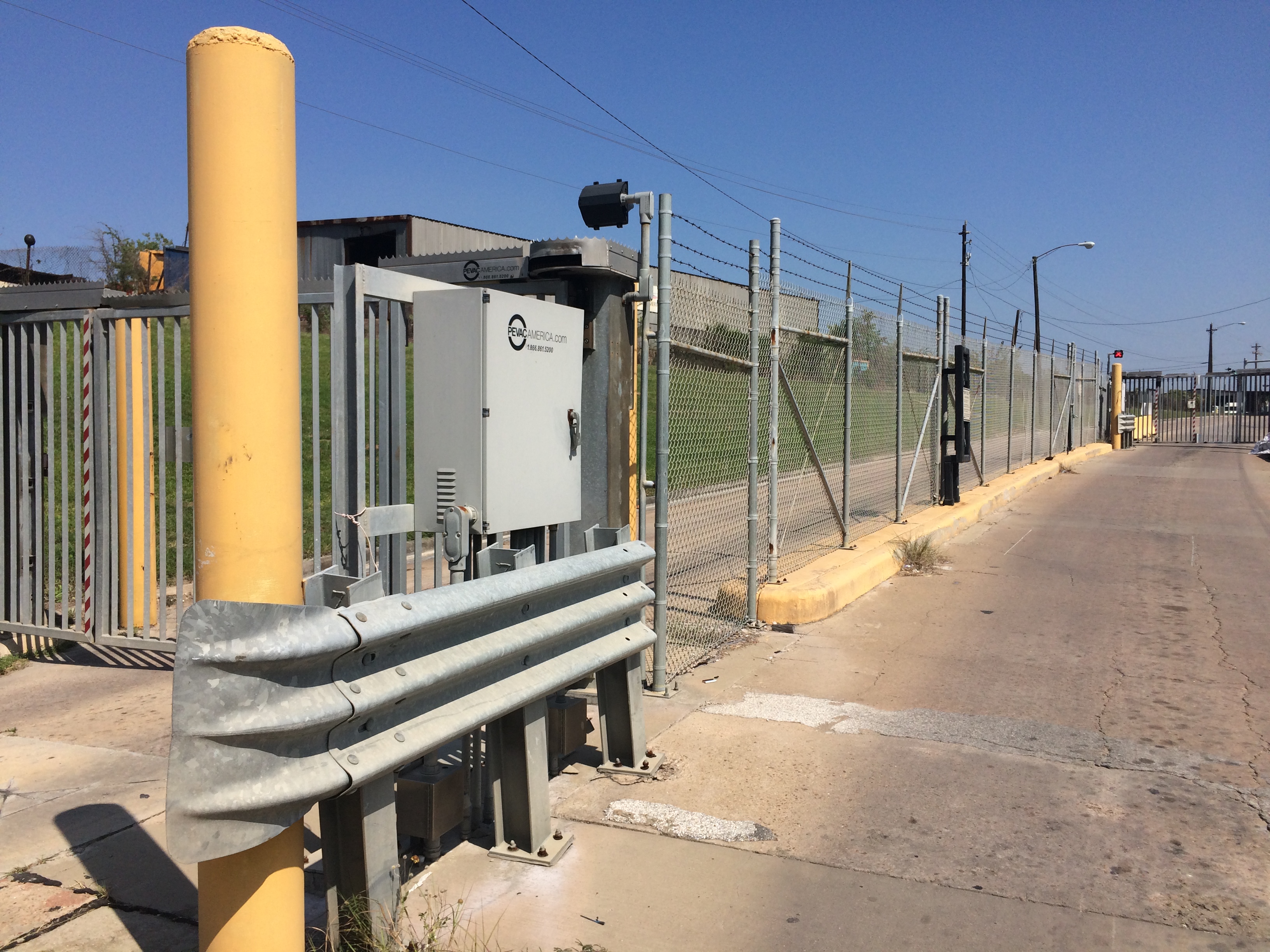 RFQ-546 Photos (cont’d)
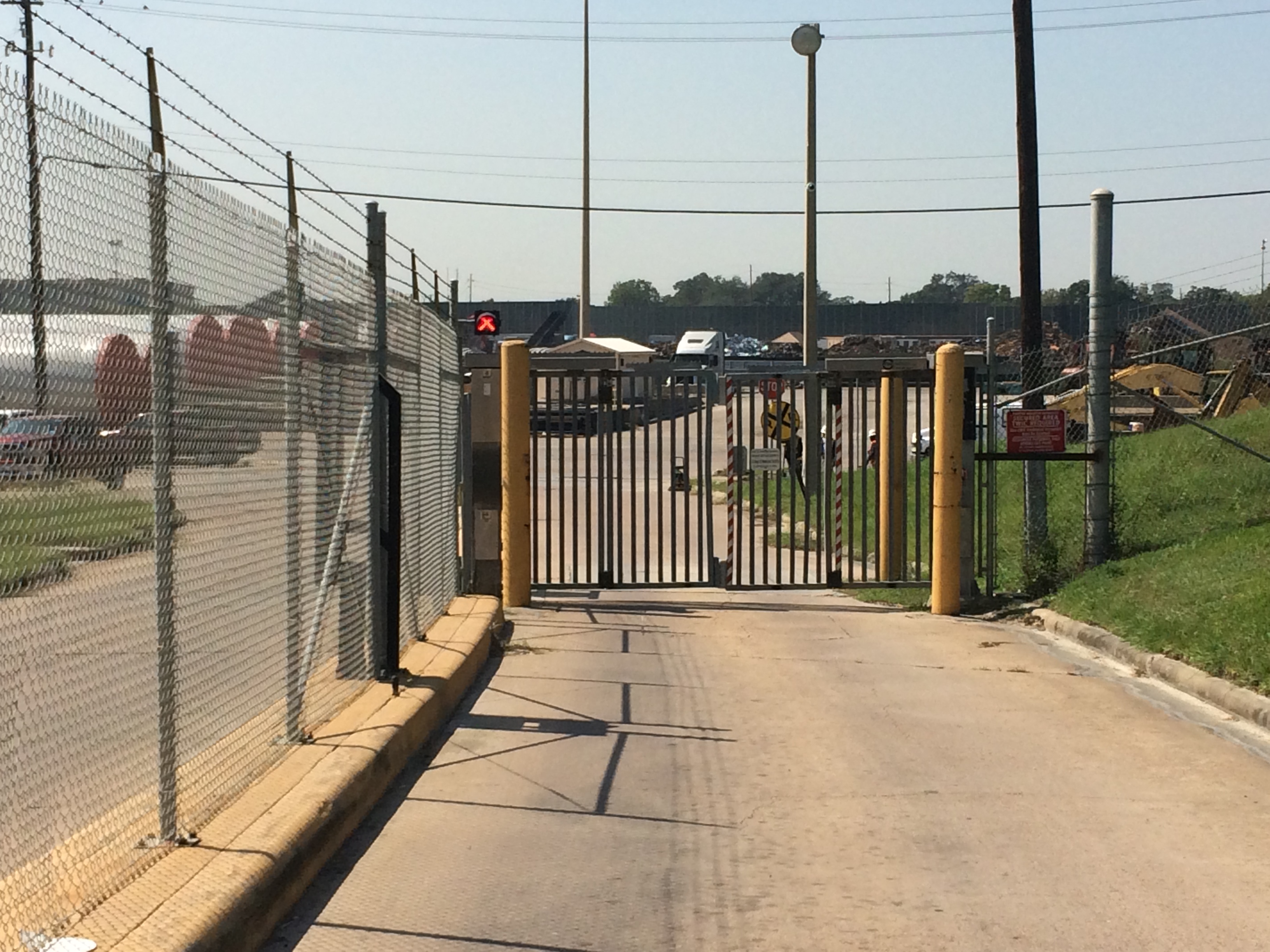 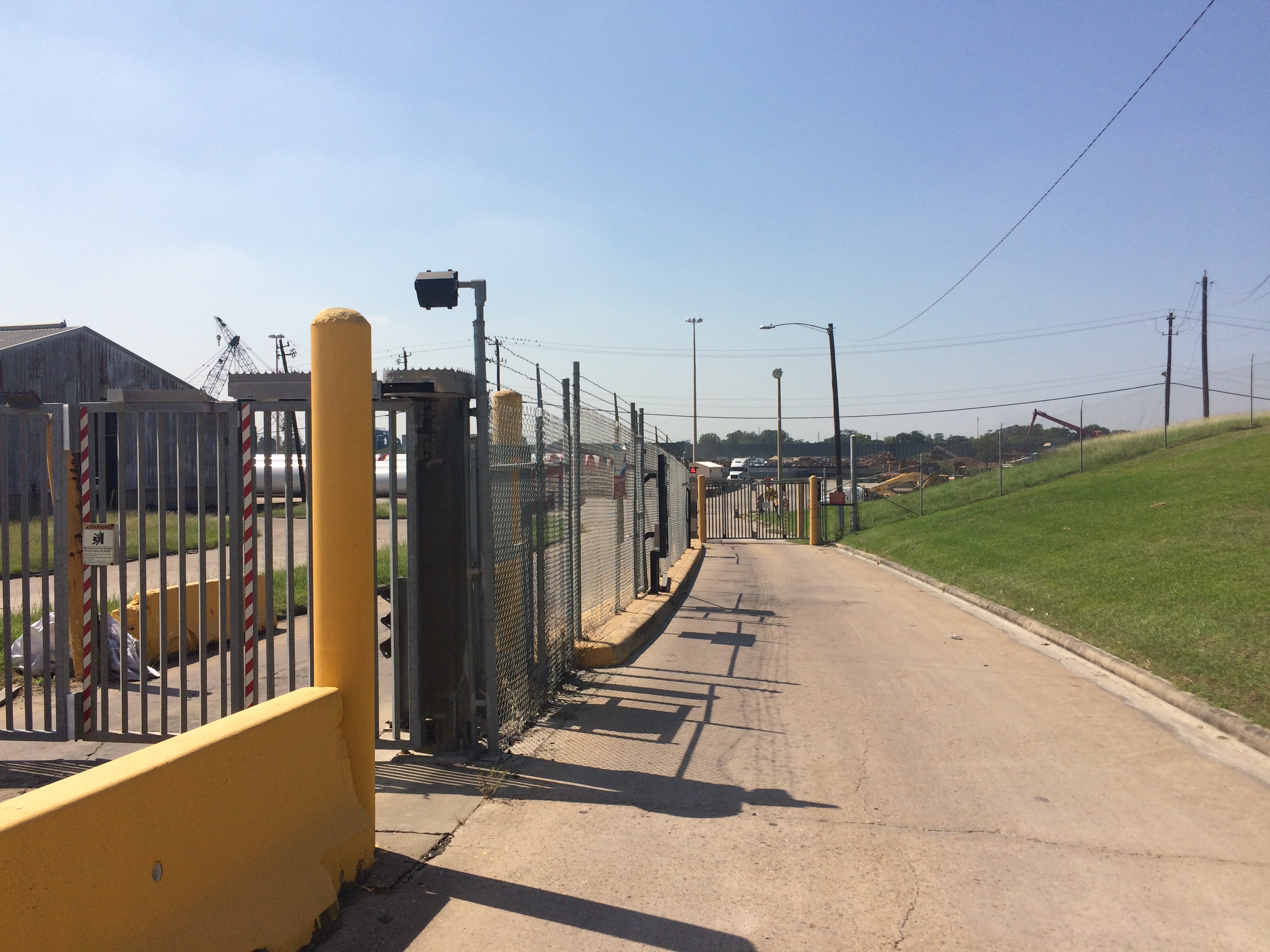 RFQ-546 Drawings
RFQ-546 Drawing (cont’d)
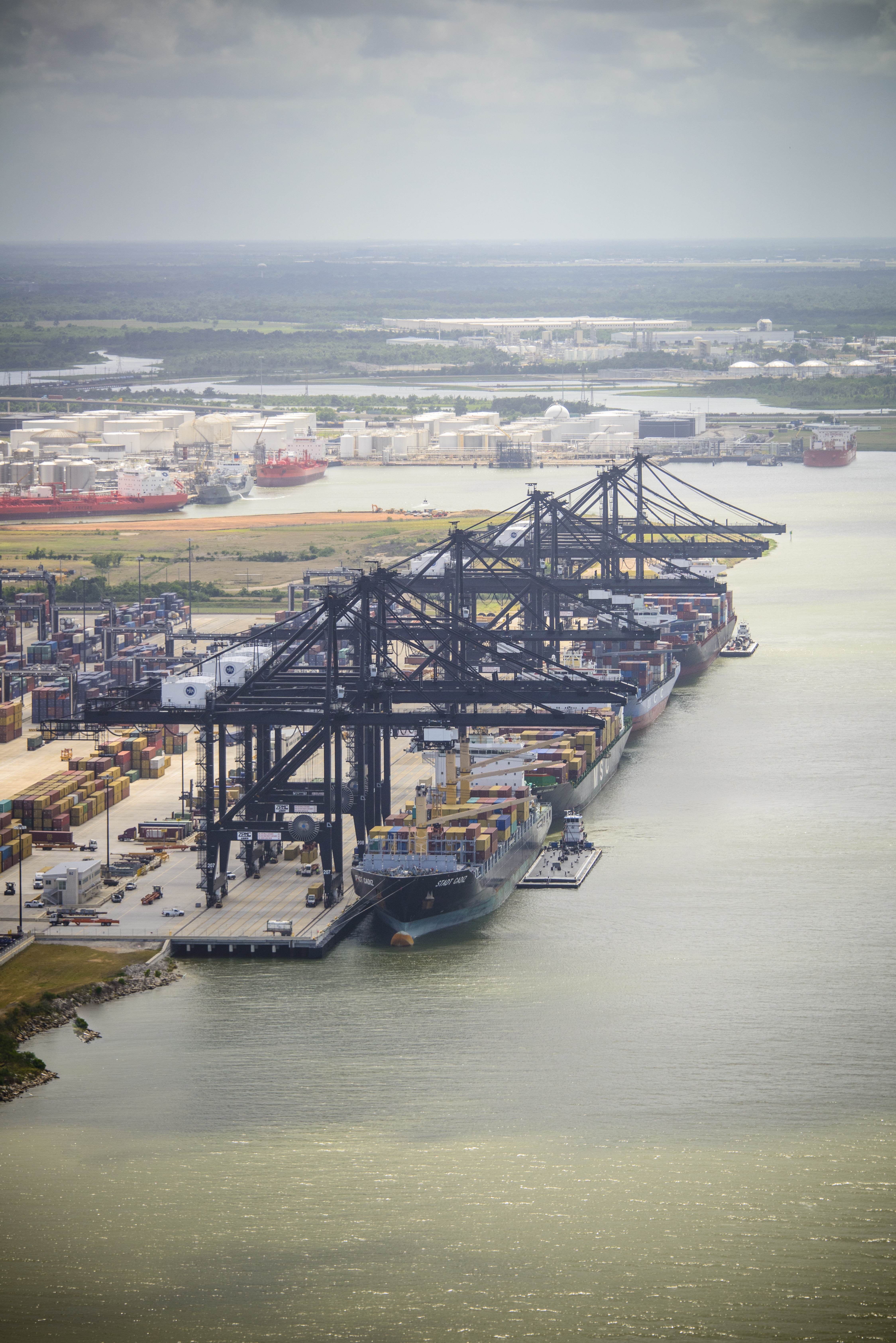 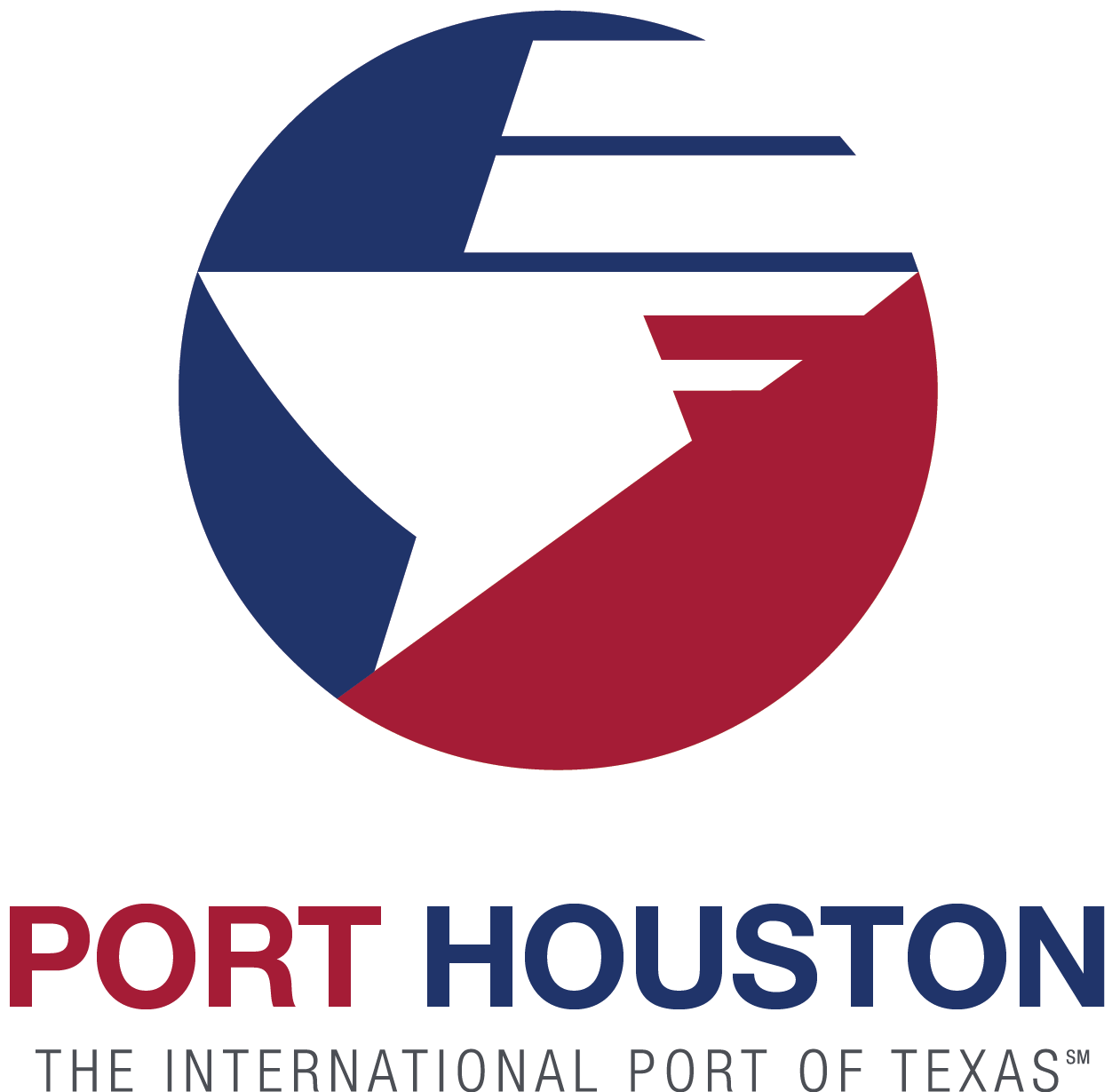 THANK YOU
Alvin J. Jackson, PE
Project Manager
Port Houston

Questions?
713.670.2895
email@poha.com

www.PortHouston.com
111 East Loop North
Houston, TX 77029
WELCOME MESSAGE  |  4